Welcome to all 
for the Advertising  Online lecture
Chapter 3- Economic and Social aspect of adverting
By 
Dr. Dhiraj Ovhal 
HOD of Commerce
Write Meaning, Definition and Features of Advertising
Meaning:- The word advertising comes from Latin word “Advertere” which means to turn the mind towards . 
The primary goal of advertising is to attract attention of audience and induce them to purchase advertising products and services.


Definition:-        Definition AMA defines (American Marketing 
                                                                             Association)
                              “Any paid form of Non personal presentation,       
                                Promotion of ideas, goods and service by an 
                                indentified sponsor.”
Q.5 Pro bono advertising ?
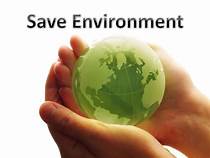 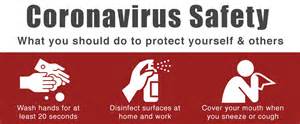 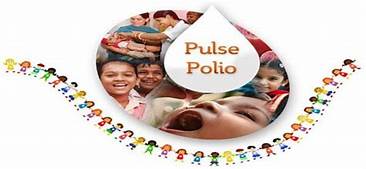 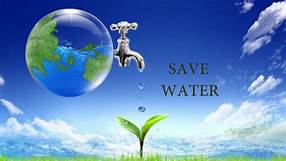 Q.5 Pro bono advertising ?
Meaning:- 
It is also called as Social advertising/ Public services advertising.
It is derived word from Latin Phrase – Pro bono publico –Which means “for the good of public”
Social advertising is also referred to as Public Service Advertising.
 Any advertising done for the social welfare of the society can be considered as social advertising.
Aspect of pro bono advertising
Way to remember --- P2 AT2 S… Amitabha Bacchan on TV
Personalities :- bollywood actors or actresses
Purpose :-   Public welfare
Area coverage:- mass or selected
Target Audience :- pulse polio- 5 years children , Blood donation – 18 years old,weight, hemogolbin 
Type of copy:- hard sell copy-
Sponsors of social advertising- Any one 
Example :- Pulse polio campaign
Media used:- TV. Newspaper, Radio, poster, etc.
Aspect of pro bono advertising
1.Personalities :- bollywood actors or actresses
The advertisers may use personalities or celebrities to create a better impact on the audience. For instance, the Govt. of India selected Mr. Amitabh Bachchan for the ‘Pulse Polio Campaign?
2Purpose :-   Public welfare
To create awareness about social issue 
social welfare of the society can be considered as social advertising.
Use Mask, Hand wash, 6 feet distance 
Pulse Polio
Save Water
 Save Girl Child
Save Electricity
Do not use plastic
Use of Helmet
3.Area coverage:- mass or selected
The pro bono advertising can be done throughout the nation. It can be also done in a particular region or area, depending on the nature of the campaign. Target Audience: The pro bono campaigns are targeted to the masses. The social advertising campaigns can be targeted to all members of the society belonging to different age groups, gender, income, occupation, cultures, etc.
4.Target Audience :- pulse polio- 5 years children ,
, Blood donation – 18 years old
5.Type of copy:- hard sell copy-
Mostly hard sell copy is used to convey the social message to the audience. The ad may highlight the negative aspects of certain customs, traditions, or practices. For instance, an anti-noise pollution campaign can highlight the negative aspects of noise on the society and on the environment.
6.Sponsors of social advertising- Any one
Anyone who has the funds and the inclination towards social good can undertake social advertising. Normally, large business firms like the Tata Group Also NGOs and Govt
organisations undertake public service advertising campaigns
7 Example :- Pulse polio campaign
The social advertising can be
classified into two groups as follows: @ Public Service Campaigns: Public service advertising deals
with social and cultural issues. Such issues are dealt with the intention of improving public welfare. Examples of such public welfare campaigns include:
Anti-drugs/anti-smoking campaigns. Literacy campaign. Anti-noise or dirt pollution campaign. Family planning/welfare campaigns.
Concern for the girl child campaign. Anti-dowry and anti-child marriages campaign.
Child immunization campaigns,
8.Media used:- TV. Newspaper, Radio, poster, etc.
Any media can be used that can reach the target
audience. For instance, a campaign on "Don't Drink & Drive can be placed in any possible media such as radio, newspapers, magazines, TV, outdoor, etc. The media-mix depends on the
availability of funds with the sponsor.
Thank You
Attendance Link


https://forms.gle/U4Da9ykpniL3tpCdA

(Mention date at last point)